Auditorías de Desempeño, Laboratorios y Calibración
Fondo Binacional para la Mejora de la Calidad del Aire

Aseguramiento y Control de Calidad para Datos de Calidad del Aire: Una Perspectiva Binacional 
Mejorar el Entendimiento Mutuo y la Homologación

Oscar Fentanes Arriaga

Subdirección de Monitoreo de Calidad del Aire

Febrero de 2023
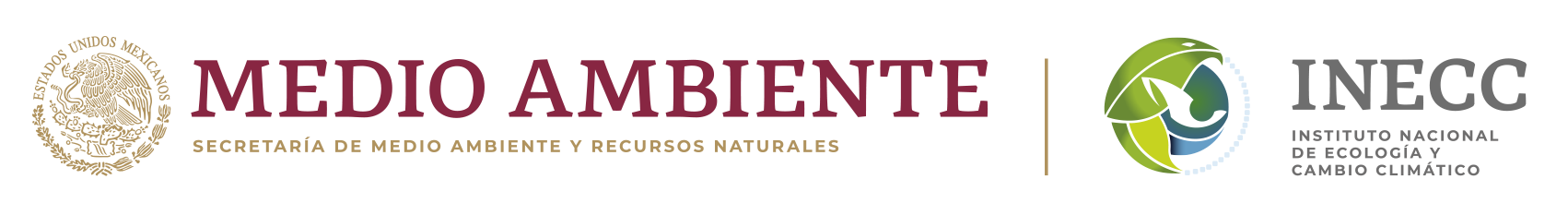 Monitoreo de Calidad del Aire en el INECC
La Subdirección de Monitoreo de Calidad del Aire, coordina actividades relativas al Monitoreo de la Calidad del Aire, la operación  del Laboratorio de Calibraciones y Transferencia de Estándares, y la infraestructura del Instituto Nacional de Ecología y Cambio Climático relacionada con éste tema. 

Apoya a los Estados y Municipios con el propósito de fortalecer los sistemas de monitoreo de calidad del aire; con la finalidad de generar información de mayor calidad.

Laboratorio de Calibraciones y Transferencia de Estándares
Auditorías técnicas de Desempeño
Estudios de Calidad del Aire y otros contaminantes atmosféricos
Capacitación
Asesoría técnica
Laboratorio de Calibraciones y Transferencia de Estándares
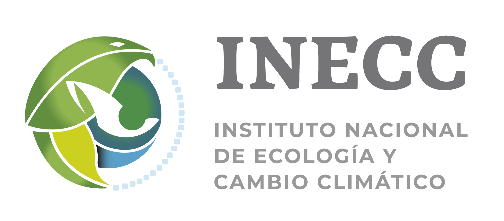 Calibración de placas de orificio como estándar de transferencia para muestreadores de alto volumen
Calibración / verificación de flujos de controladores de flujo de calibradores dinámicos
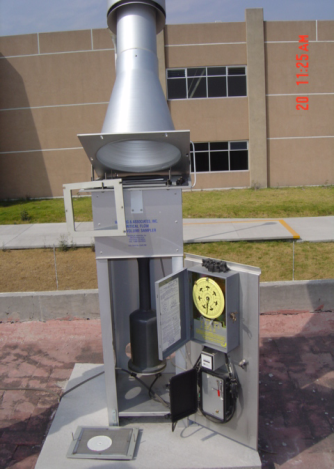 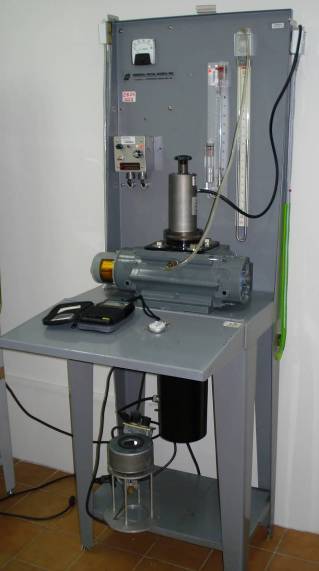 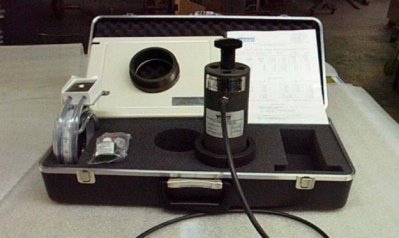 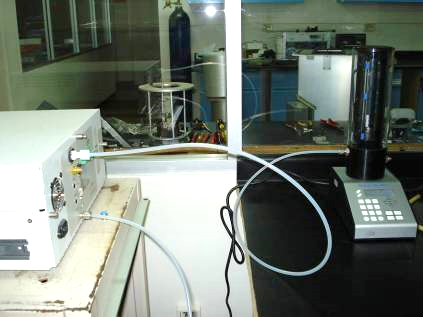 El ajuste y verificación de los calibradores dinámicos que son propiedad de los Sistemas de Monitoreo de la Calidad del Aire (SMCA) da certidumbre a las mediciones de los analizadores de gases que operan en dichos Sistemas. 
Se sugiere que cada SMCA verifique en el INECC un calibrador como su estándar de transferencia al menos una vez al año.
Las placas de orificio calibradas en los Laboratorios del INECC son  usadas a su vez, para calibrar los muestreadores de alto volumen que operan en los sistemas de monitoreo en México. El muestreo con equipos de alto volumen, continúa siendo el método de referencia para el muestreo de partículas suspendidas PM10
Patrón Nacional para la Medición de 
Fracción de Cantidad de Ozono en Aire Ambiente
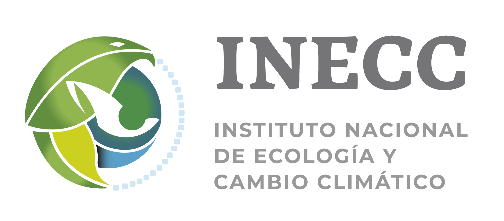 En 2006 se adquiere al NIST el Fotómetro de Referencia Estándar no. 39 en el mundo y primero en Latinoamérica

En 2009 se declara como Patrón Nacional 

El Instrumento participó en 2010 y 2017 en la comparación clave BIPM.QM-K1 que organiza el Buró Internacional de Pesas y Medidas
Nominal values  xi / 	ui / 	xSRP27 / 	uSRP27 (nmol/mol) 
       80 	    78.67 	 0.41 	 78.80 	  0.36 	
     420 	  415.55 	 1.47 	415.14 	  1.24
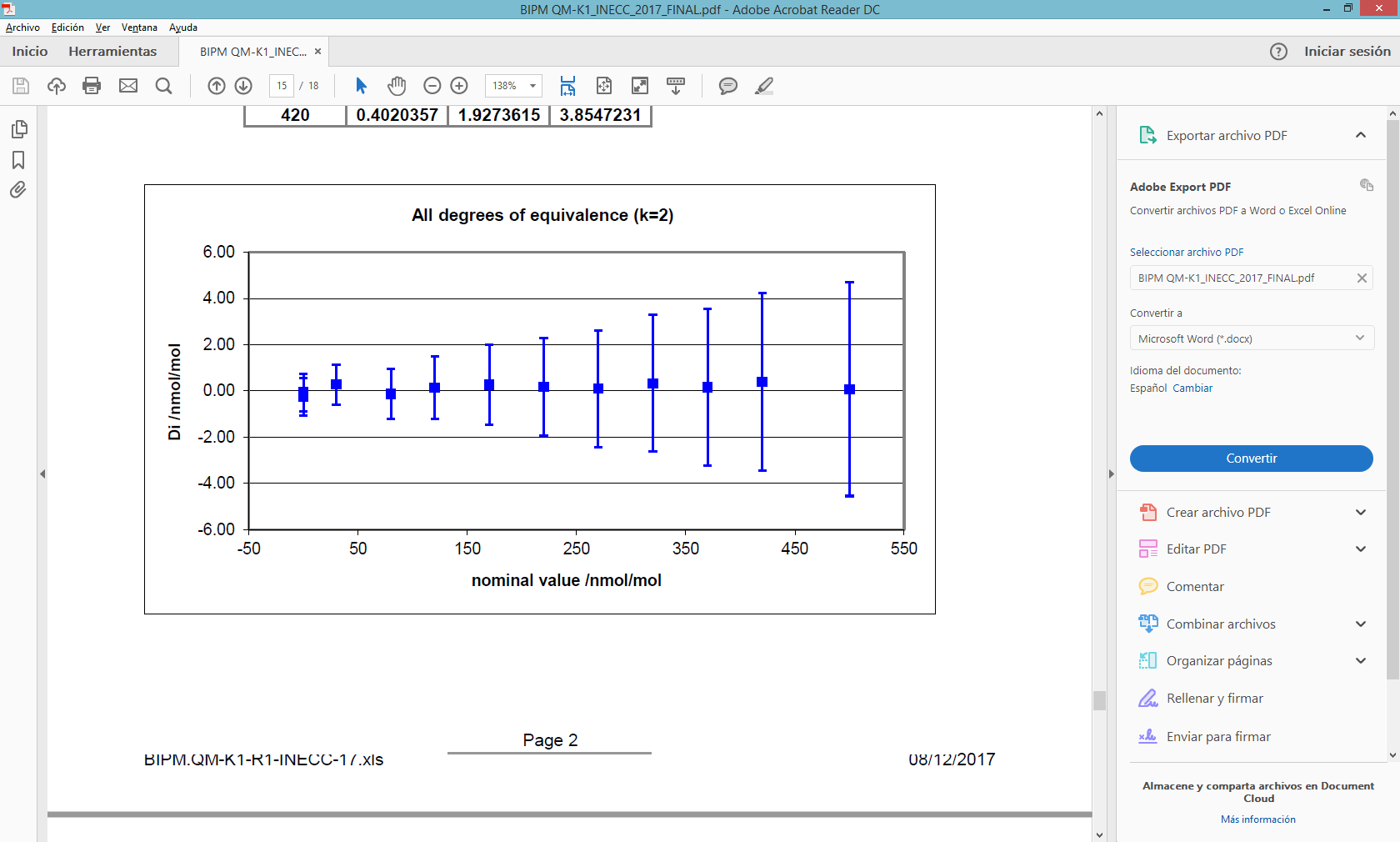 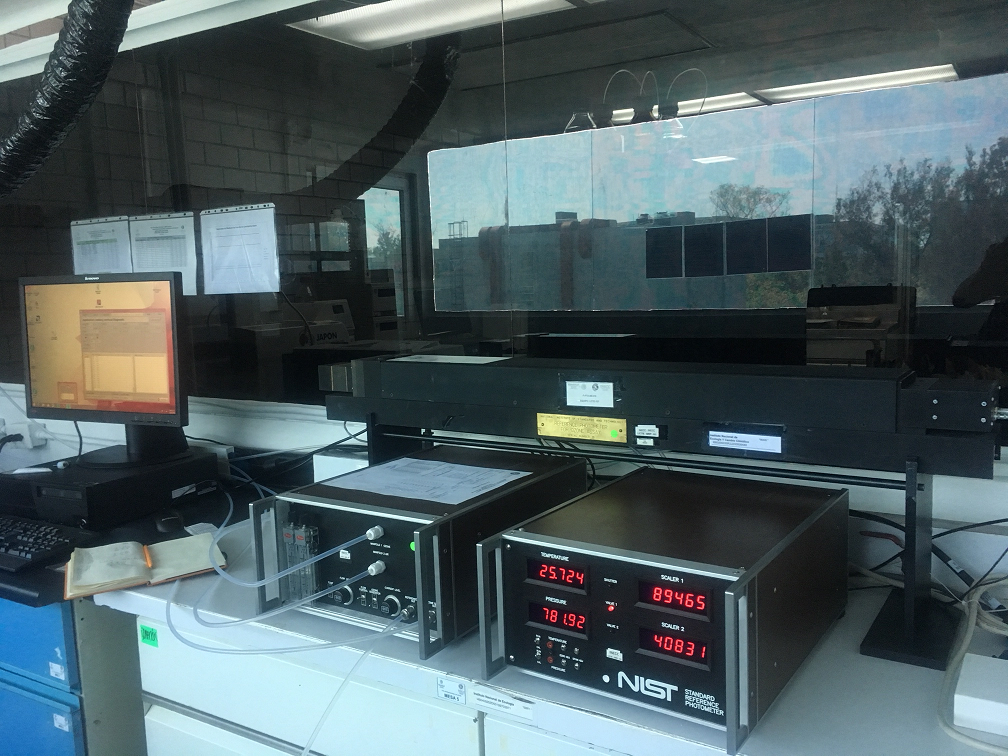 El INECC han dado apoyo a 22 Estados en la calibración de fotómetros para la medición de ozono, de placas de orificio para muestreadores de alto volumen y controladores de flujo másico (MFC).
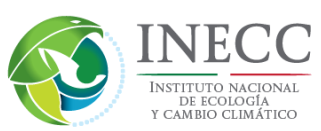 Tipos de Auditorías Técnicas de Desempeño
Auditoría técnica de desempeño
Auditoría por puerto de entrada de muestra del analizador
Auditoría por toma de muestra de la estación
Auditoría de flujo para monitores y muestreadores de partículas
Auditoría de sensores meteorológicos
Auditoría por co - colocación

Evaluación técnica de datos

Evaluación técnica de sistema – Es una revisión completa del sistema de medición de la calidad del aire: Administración, Operación, Laboratorio, Datos y programa de CyAC.
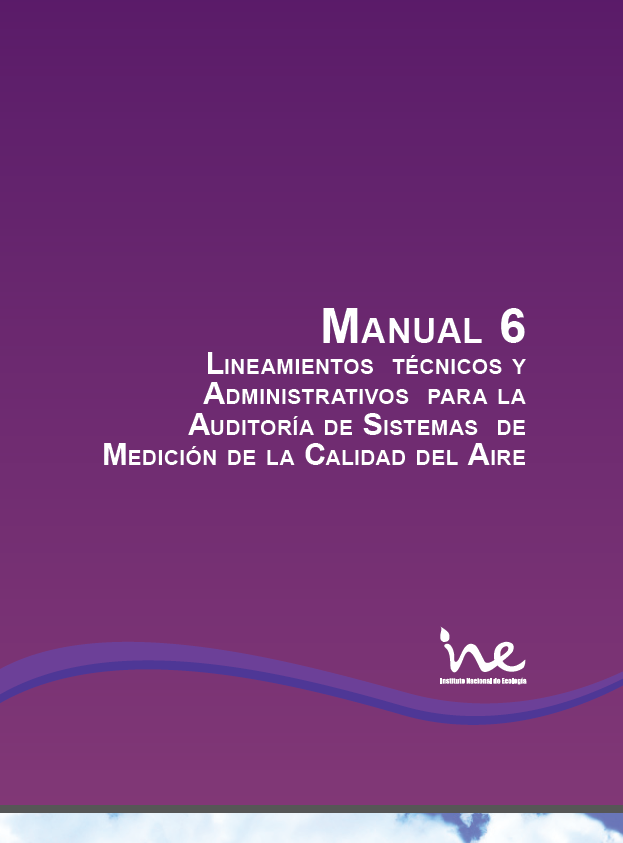 Auditorías técnicas de desempeño
Objetivo:
Evaluar cuantitativamente la respuesta de los instrumentos, mediante la introducción de diferentes concentraciones de gases a una estación de monitoreo de calidad del aire, empleando equipamiento de referencia del INECC.
Importancia:
Contar con los elementos técnicos que permitan conocer la calidad de la información que generan los sistemas de monitoreo de la calidad del aire (SMCA) y en consecuencia sugerir un plan de acción que logre una mejora.
Propósito:
Complementa y Fortalece los programas de aseguramiento y control de la calidad de los SMCA con la finalidad de cumplir los objetivos de calidad de datos. Así como garantizar y validar la aplicación de sus procedimientos.
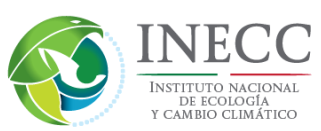 Unidad móvil de Auditorías del INECC
El INECC llevaba a cabo desde 2007, auditorías por puerto de entrada de muestra del analizador, ahora se realizarán auditorías por toma de muestra de la estación y son complementadas con auditorías de flujo para monitores de partículas y auditoría de sensores meteorológicos.
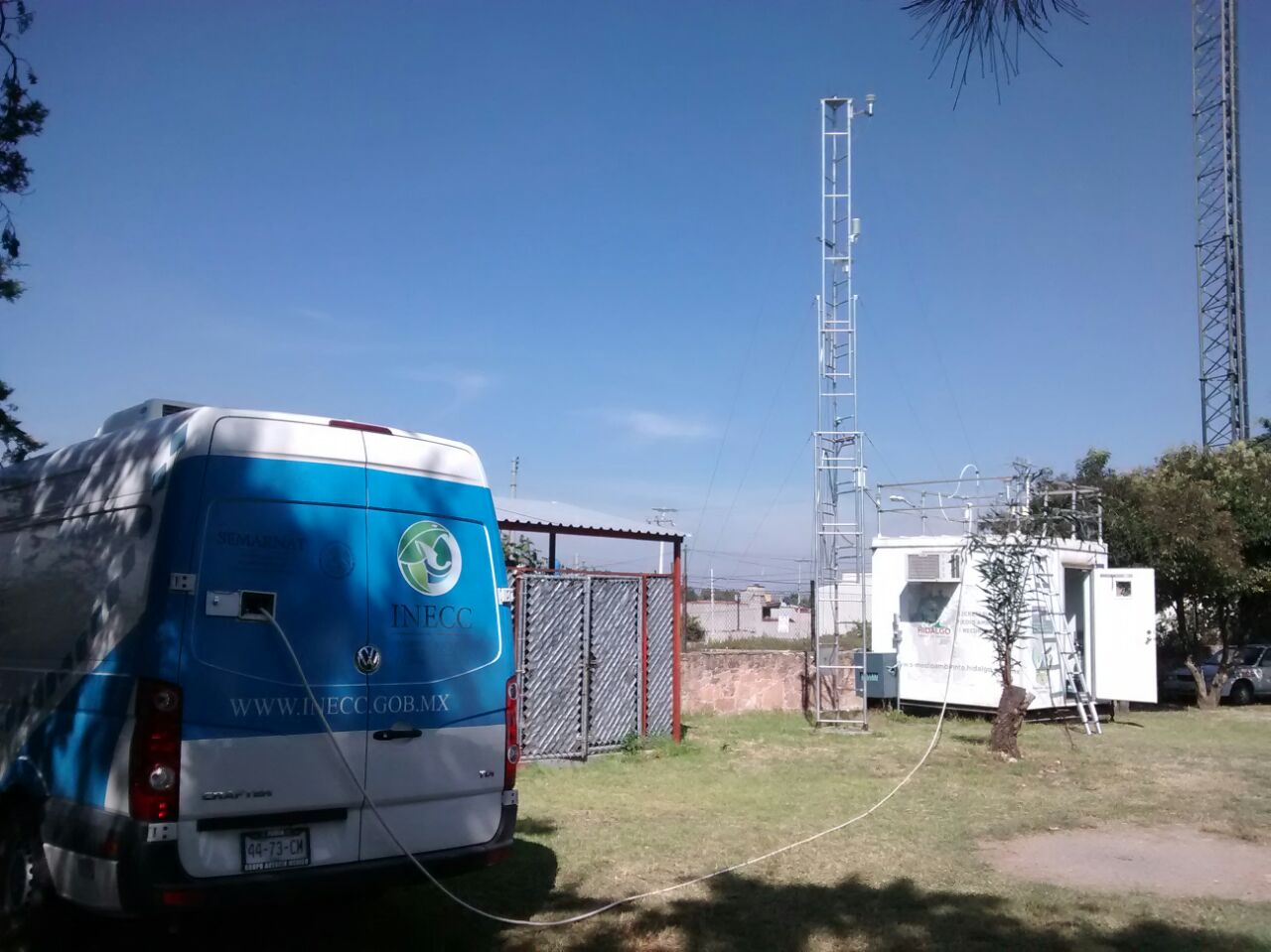 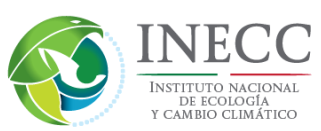 Auditorías por toma de muestra
Importancia
Pone a prueba la integridad del sistema de muestreo de la estación
Permite la identificación de problemas y su inmediata solución
Robustez en la prueba
La temperatura esta controlada dentro del vehículo
Toda la información se almacena en un SAD
El analizador de CO se calibra antes y después de la auditoría
El estándar de Ozono es verificado antes de la auditoría
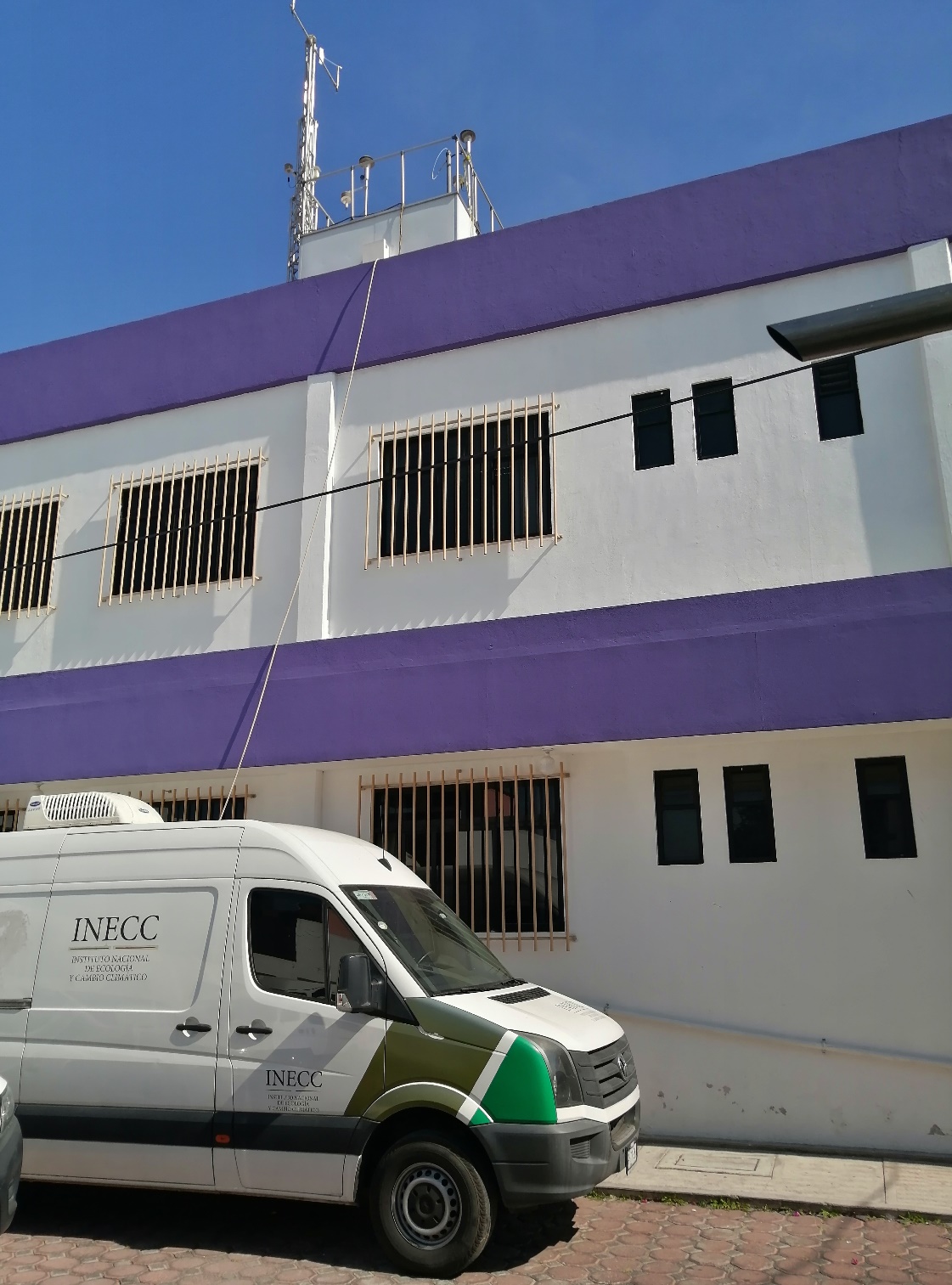 Ventajas
Se pueden auditar varios analizadores a la vez
El equipo de auditoría esta instalado y listo para funcionar
El proceso de estabilización ocurre en ruta a la estación
Esquema de la Unidad móvil de Auditorías del INECC
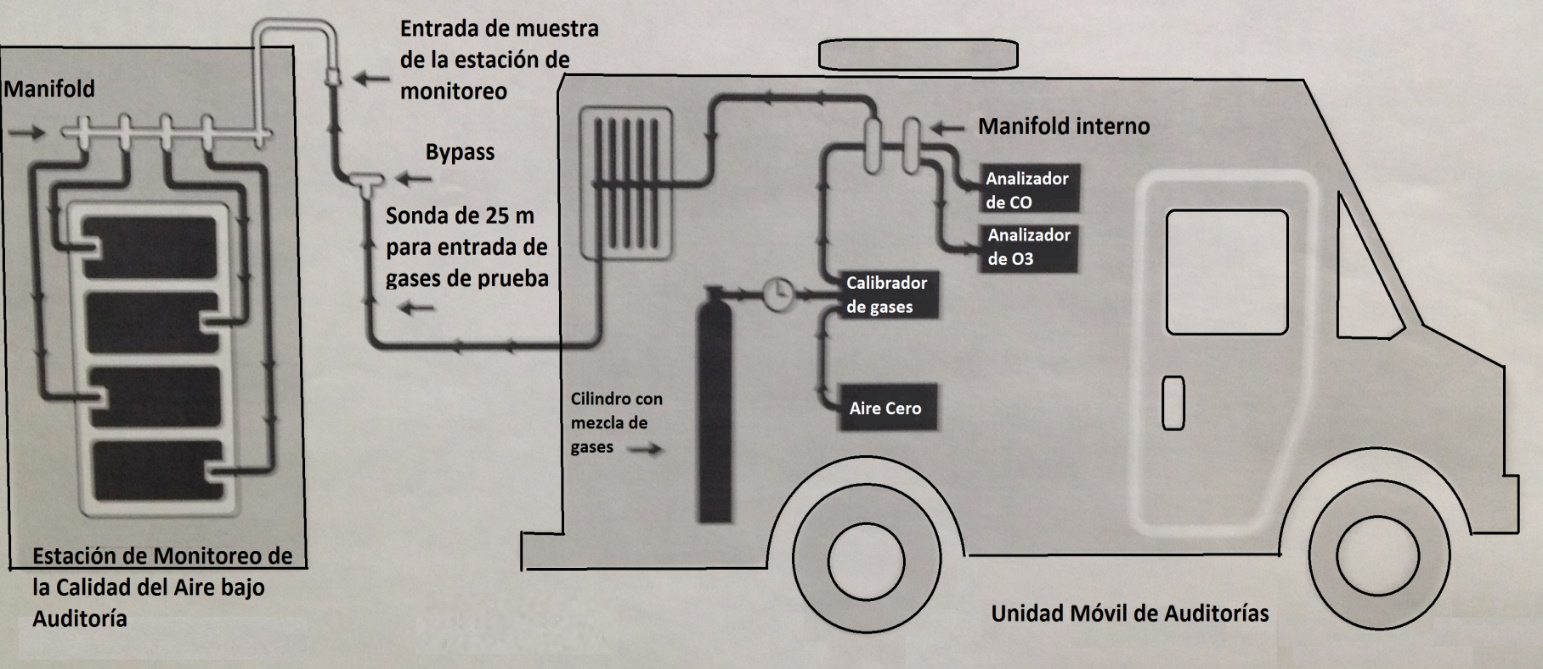 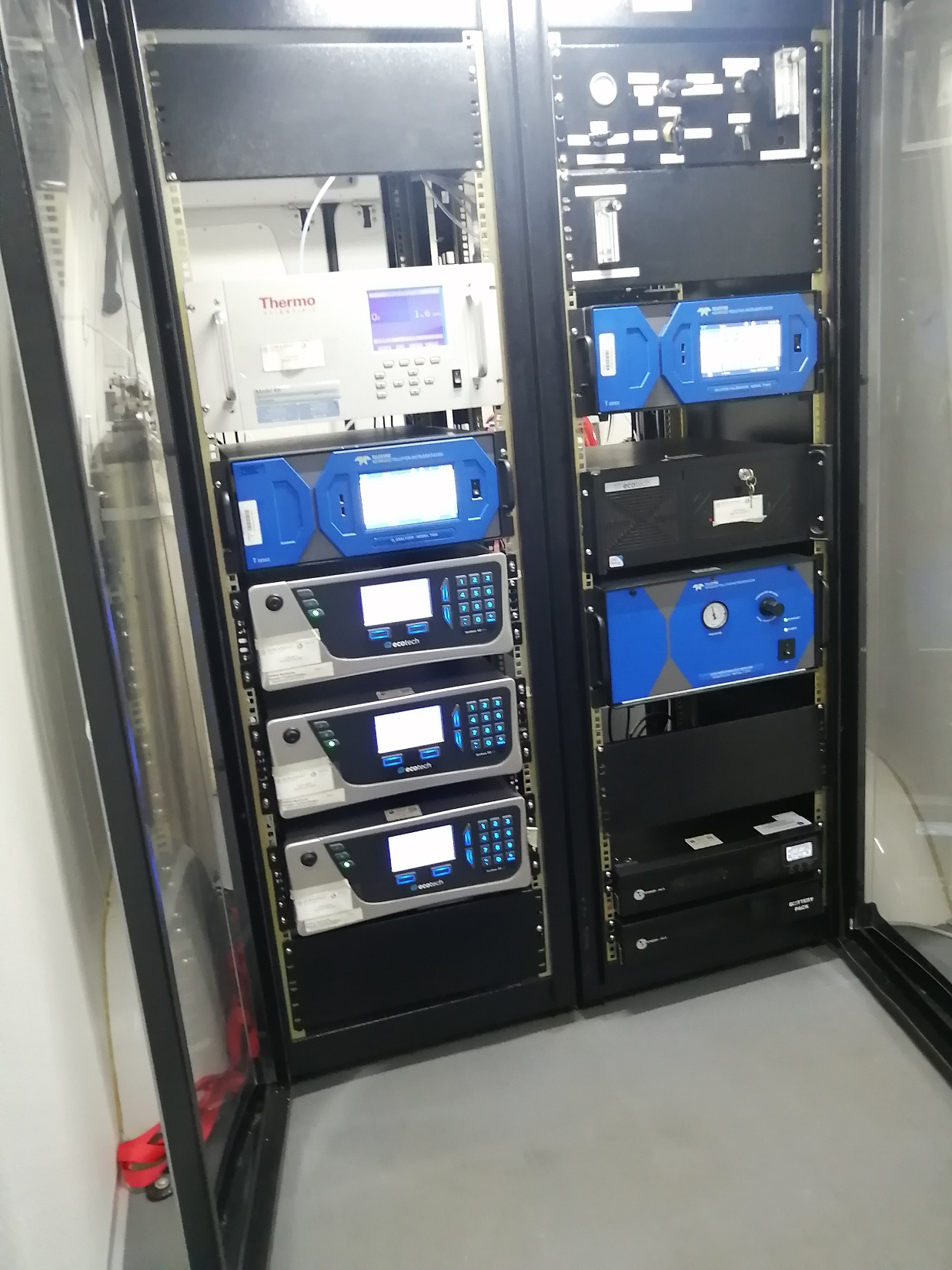 Criterios de calidad para Evaluaciones Técnicas
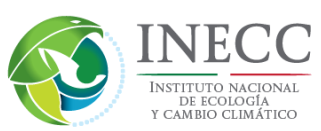 Equipos evaluados 2007-2016
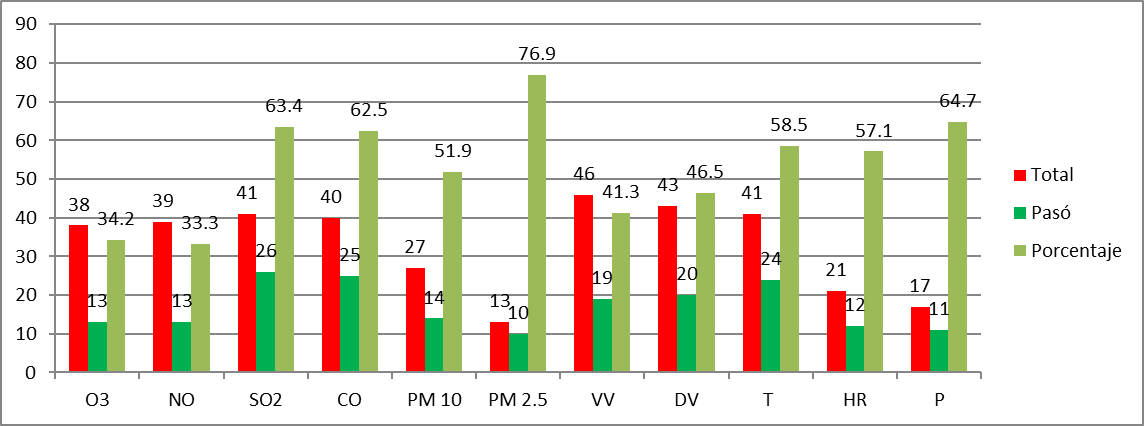 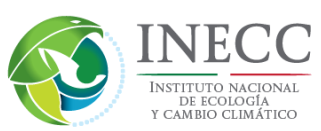 Equipos evaluados 2017-2022
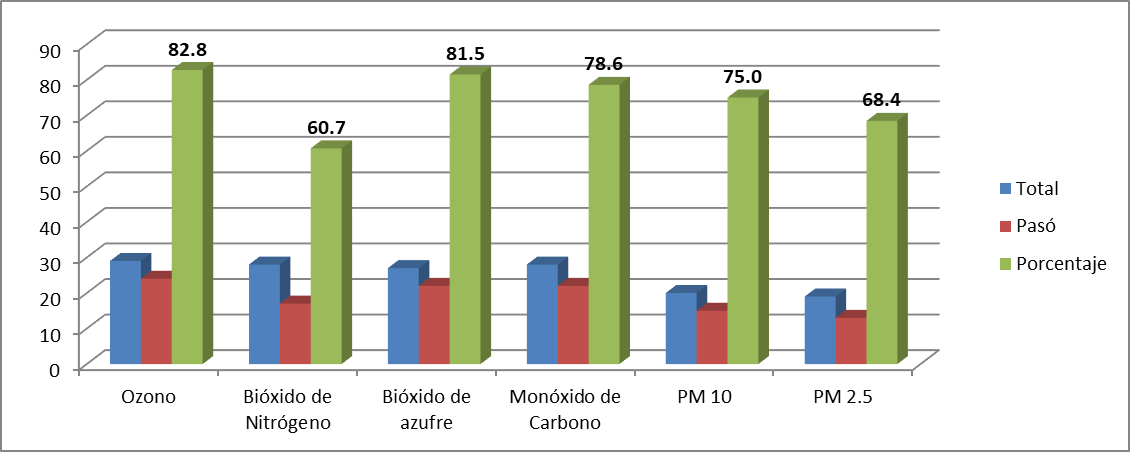 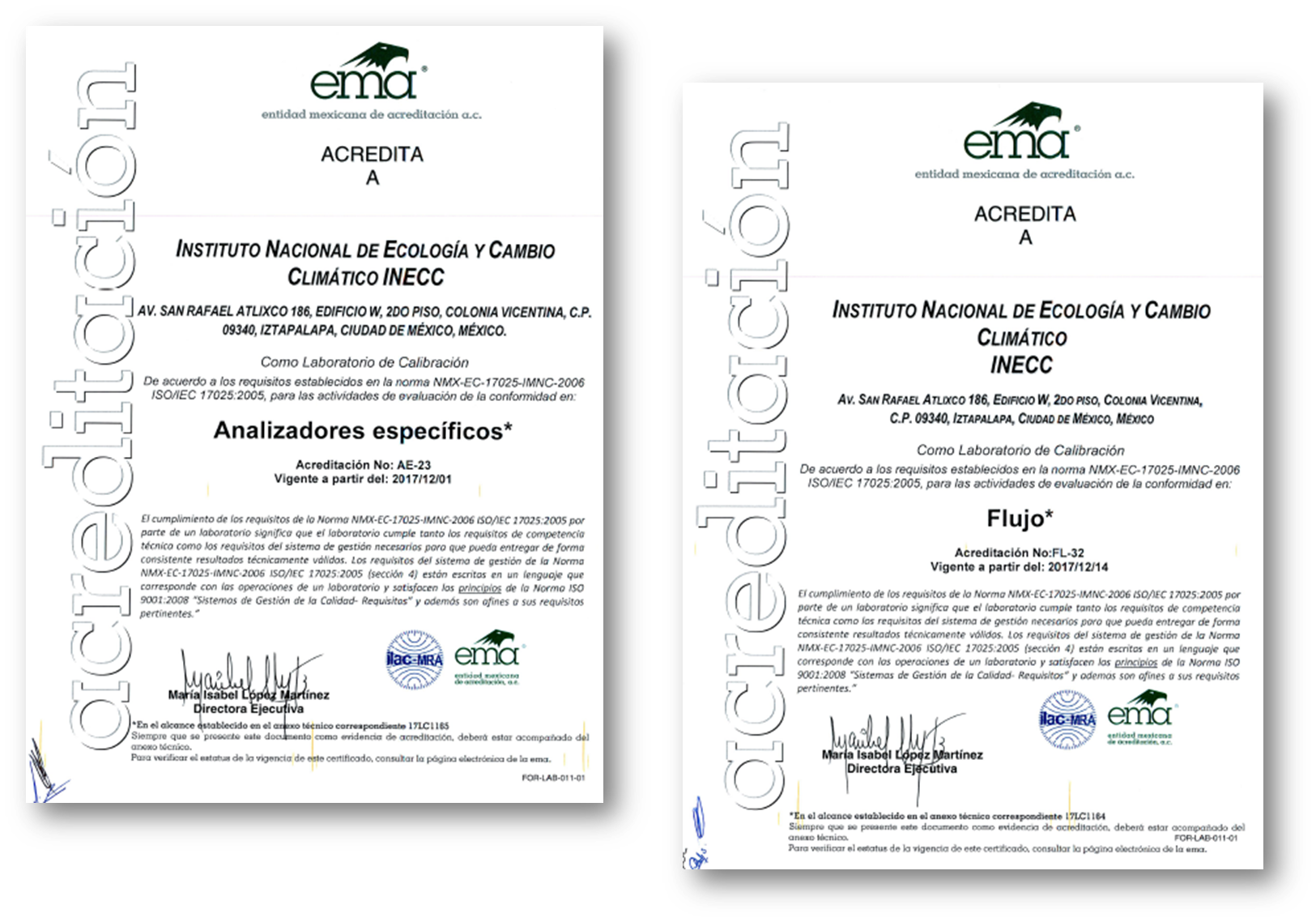 O3
SO2
Caudal de flujo
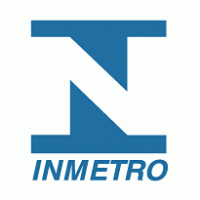 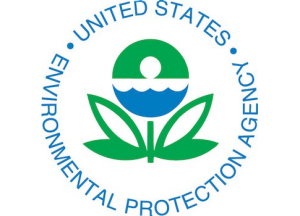 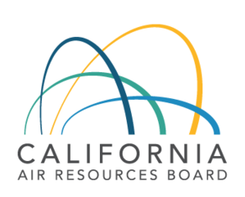 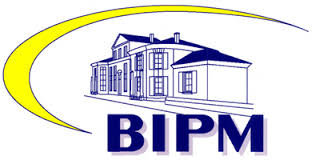 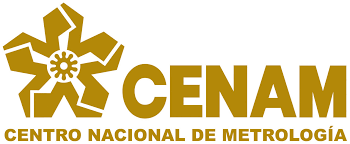 O3
CO
Auditorías Técnicas
Gracias!
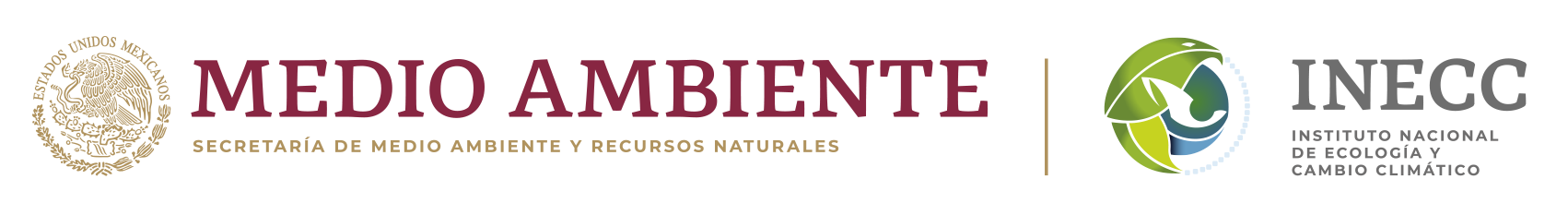